ПОРТФОЛИОНАМАРИАНА МИНЧЕВА - УЧИТЕЛ
„Децата са като пеперуди, носени от вятъра.Някои могат да се издигнат по – високо от другите, но всички те летят по най – добрия начин, на който са способни. Защо да ги сравняваме една с друга?Всяка една е различна. Всяка една е специална. Всяка една е прекрасна.“                                                 Мария Монтесори
СЪДЪРЖАНИЕ:1. Представяне2. Образование	   3. Педагогически стаж                   4.  Педагогическа дейност                                5. Лична и учителска философия                                 6. Професионална квалификация
1.ПРЕДСТАВЯНЕИме: Мариана Цонкова МинчеваДата на раждане: 19.07.1989 г.Адрес: гр. Бургас, ж.к. Меден Рудникe-mail : tsoneva.mariana@abv.bg
2. ОБРАЗОВАНИЕ:
2009 – 2015 
Университет Проф. д – р „Асен Златаров“ гр. Бургас
Социална педагогика
Бакалавър - DOC012_page-0001.jpg

2019 – 2021 
Университет Проф. д – р „Асен Златаров“ гр. Бургас
Съвременни аспекти на образованието в детската градина и началното училище
Магистър - DOC013_page-0001.jpg
3. ПЕДАГОГИЧЕСКИ СТАЖ
От 2016 г. до този момент работя като педагог и детски учител
Настоящ работодател: ДГ „Пролетна дъга“, с. Маринка
4. ПЕДАГОГИЧЕСКА ДЕЙНОСТ
Планиране на учебния процес
Провеждане на обучение по всички образователни направления, включени в  учебния план
Изграждане на нови знания, умения, отношения и ценности у децата
Диагностика, оценяване и отчитане на постиженията на децата 
Опазване живота и здравето на децата
Активна комуникация с родителите
5. ЛИЧНА И УЧИТЕЛСКА ФИЛОСОФИЯ
„Когато отделяме достатъчно време за
 това, което обичаме в живота си,
 получаваме вдъхновение за всичко останало….“

                                                                 Стела Даскалова
6. ПРОФЕСИОНАЛНА КВАЛИФИКАЦИЯ
Методика за обучението на децата и учениците по безопасност на движението по пътищата –
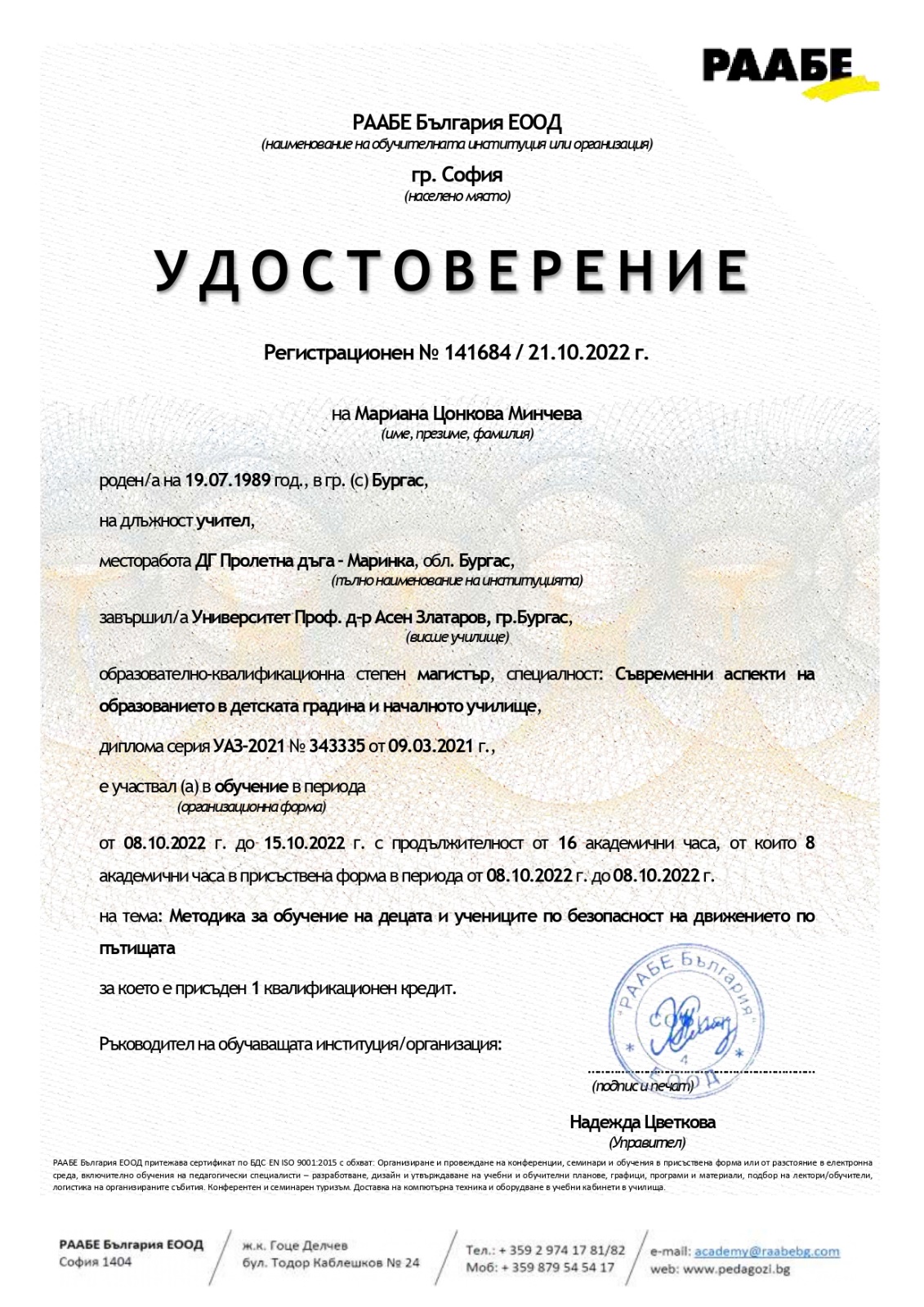